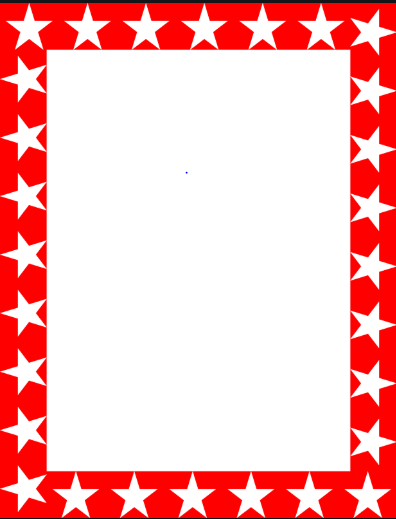 Wow Assembly:
Friday 3rd May
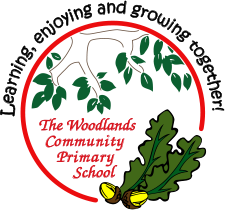 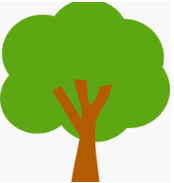 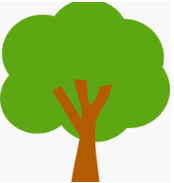 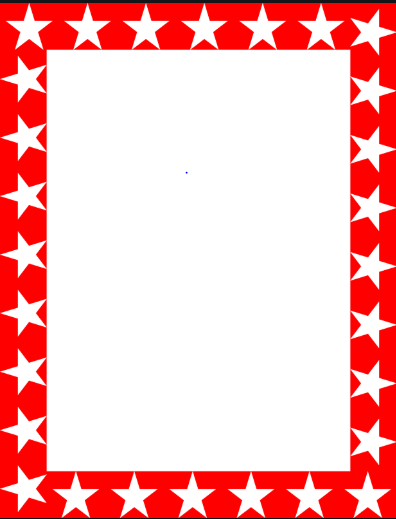 Scientists of the Week!
Ash-Explorer of the Week:-Teddy
Oak – Jack K
Birch – Toby-Jay
Elm – Esme
Pine –  Francesca
Redwood – Tyler   
Chestnut – Alex P.
Aspen – Zoe
Willow – Parker
Spruce – Lacey
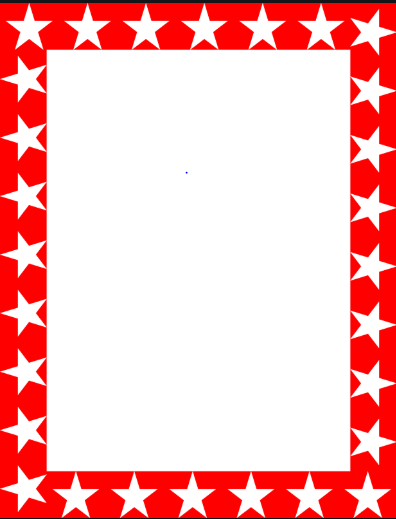 Green Cards!
Oak – Scarlett
Redwood – Seth
Willow – Maisie
Willow – Noah
Willow – Angie
Anais – Chestnut
Eleanor Wheeler
Taylor - Birch
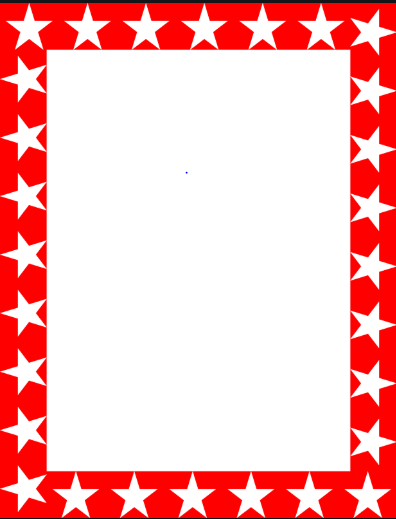 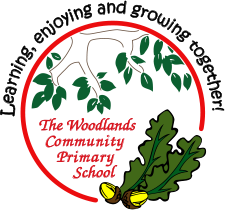 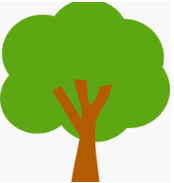 Ash
Riley


For trying hard this week in Drawing club and writing a super sentence to go with his illustration.


Mrs Laffan							03.05.2024
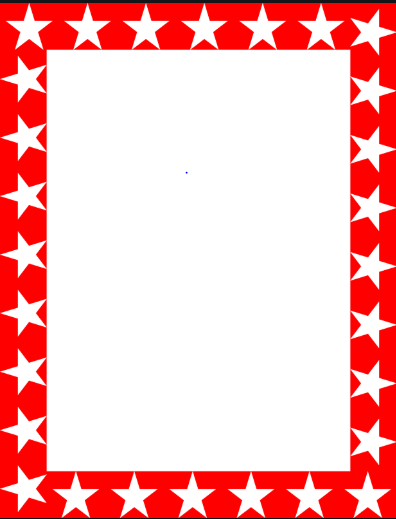 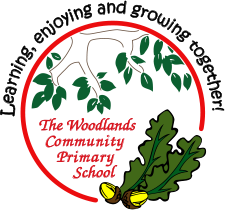 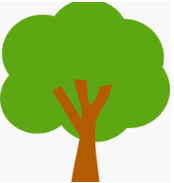 Oak
Arthur M 


For creating a healthy, balanced lunchbox in PSHE. 
This piece of work was presented beautifully with neat handwriting and care and time taken to produce it.

Miss Bailey & Mrs Salt                                   03.05.2024
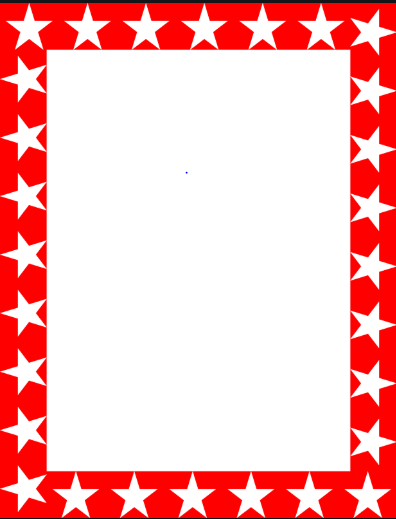 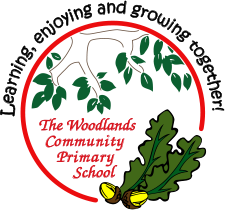 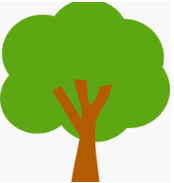 Elm
Freddie C

For showing passion when doing his figure sketches.
Well done! 


Mrs Read and Mrs Salt                                03.05.2024
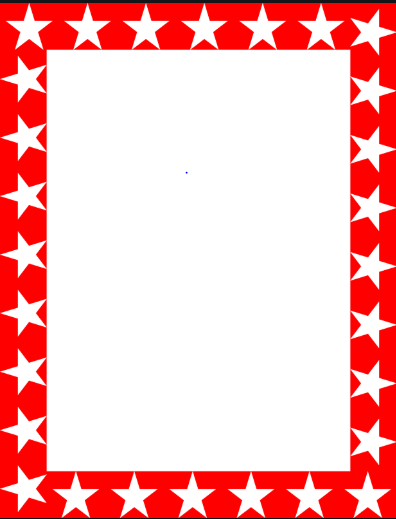 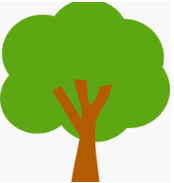 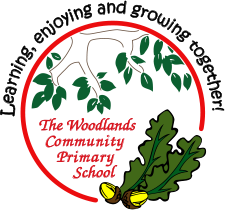 Birch
Harley

For always being a role model to the rest of the children and showing kindness every day.

Miss Taggart                                03.05.2024
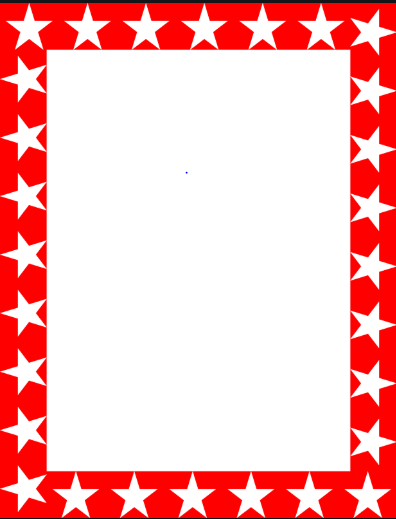 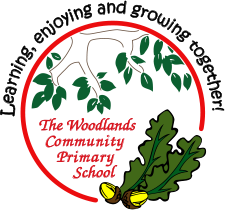 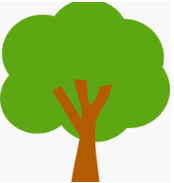 Pine

Evelyn

For showing amazing resilience and determination in writing. You are creating some wonderful pieces that really reflect all your hard work.

Miss Shipley						03.05.2024
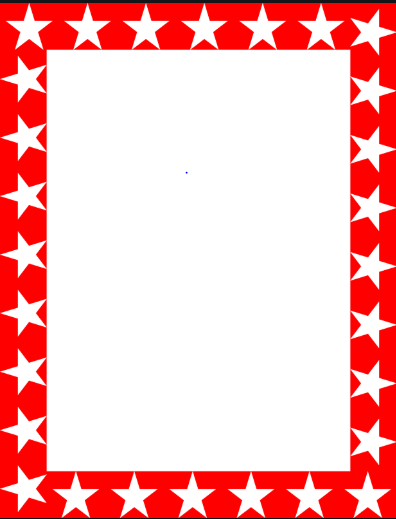 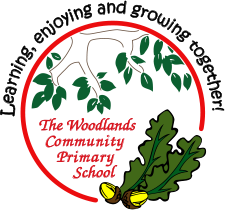 Spruce

Dixie
For working so hard all week, in all areas. You have made me proud!

 
Miss Lincoln                     			03.05.2024
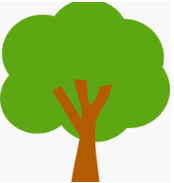 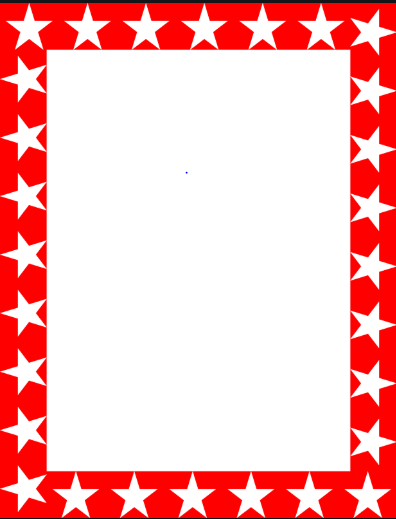 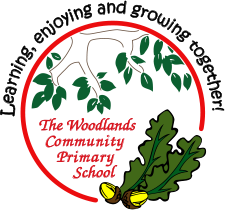 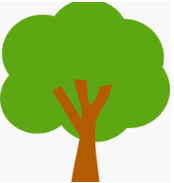 Willow

Noah
For being so kind, caring and supportive when working with others.

Well done Noah.

Miss Dawson	   		   				03.05.2024
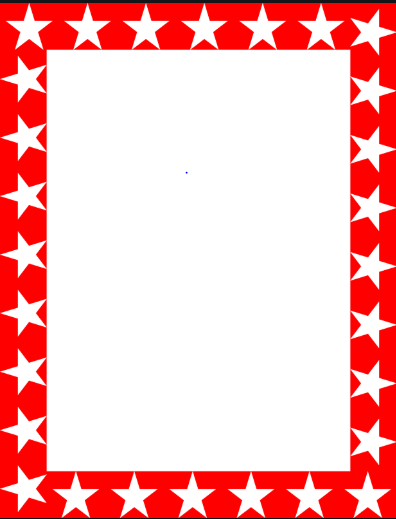 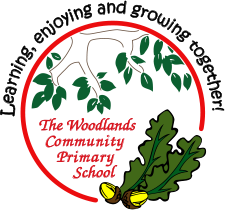 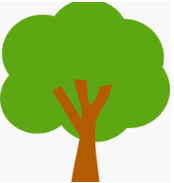 Aspen 

Kara
For a fantastic attitude to learning in all areas.
Well done 

Mrs Davies & Miss Higgins   03.05.2024.
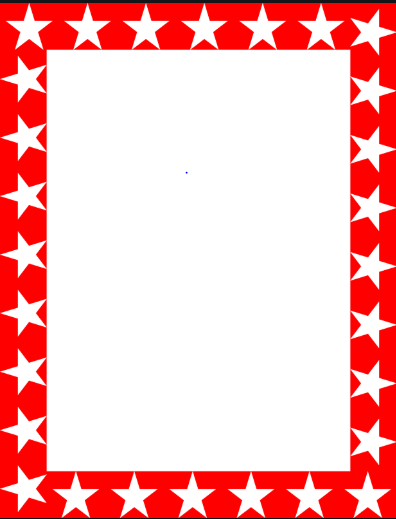 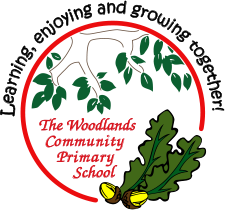 Chestnut
Oscar

Oscar is always a reliable member of the class. He is someone who always contributes to class learning, whether that is with answers he gives, showing his attentive nature, and will be happy to speak and perform in front of the class, knowing that having the courage to do so is an important characteristic. 

Mr Tennuci                                  03.05.24
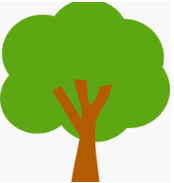 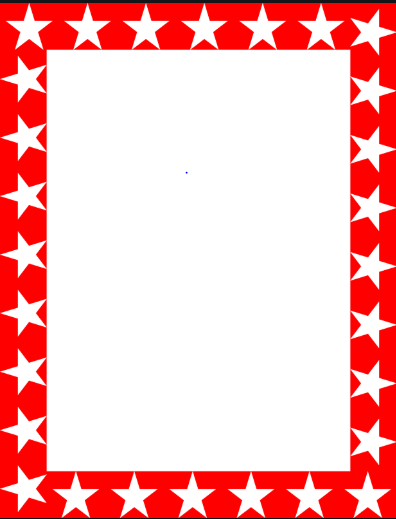 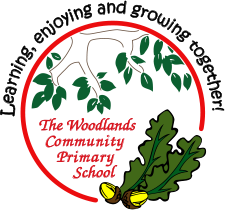 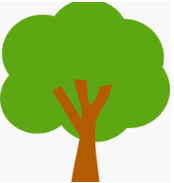 Redwood
Cody. S
Cody has developed some lovely ideas for his Macbeth sonnet and even when things got a bit tricky he showed his resilience and carried on. I love his ‘not giving up attitude.’ 
Well done Cody!
Mrs  Holliday 		                           03.05.2024